Presentation to the Economic Development and Workforce Investment Interim Joint CommitteeBourbon Brings Jobs: Workforce Training and Spirits Innovation October 26, 2023---
Nancy Cox, PhD, Vice President for Land-grant Engagement and Dean,
UK Martin-Gatton College of Agriculture, Food and Environment

Seth DeBolt, PhD, Professor and Director of the James B. Beam Institute for Kentucky Spirits, 
UK Martin-Gatton College of Agriculture, Food and Environment
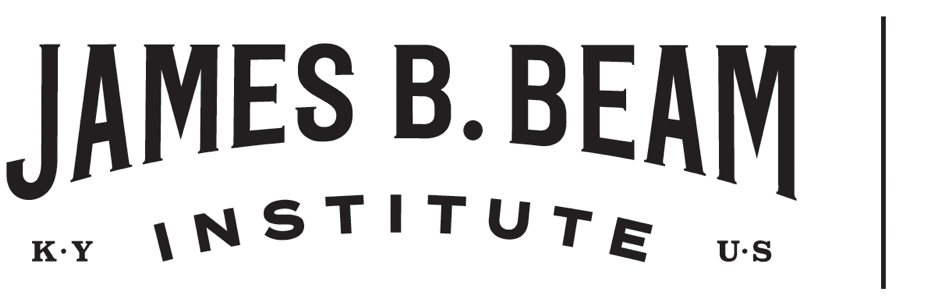 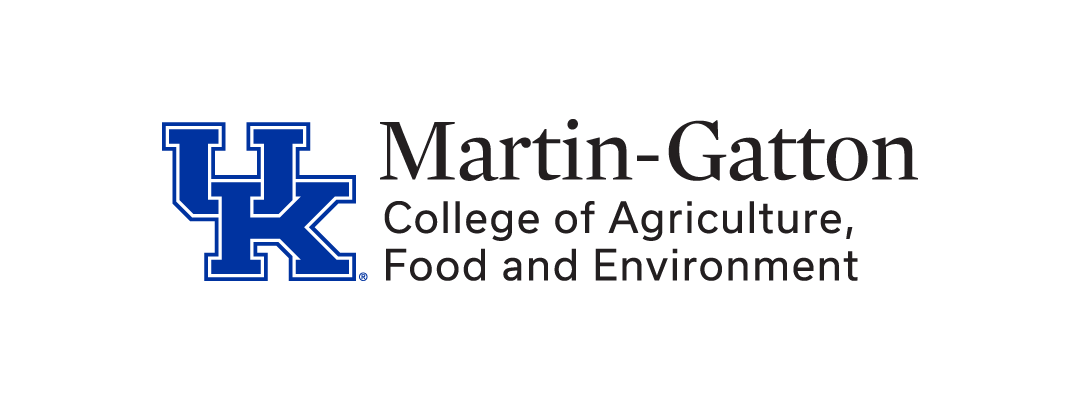 The Land-grant MissionServing Kentucky’s Signature Industries
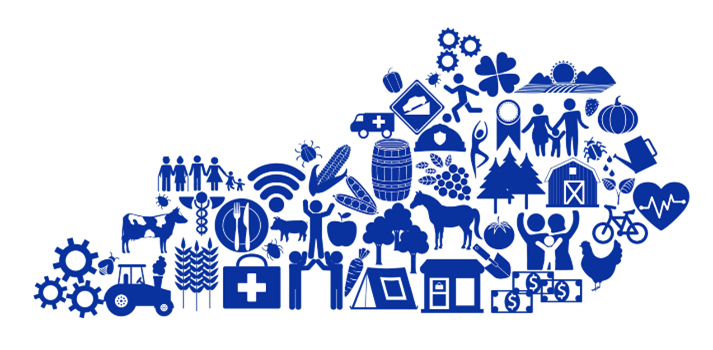 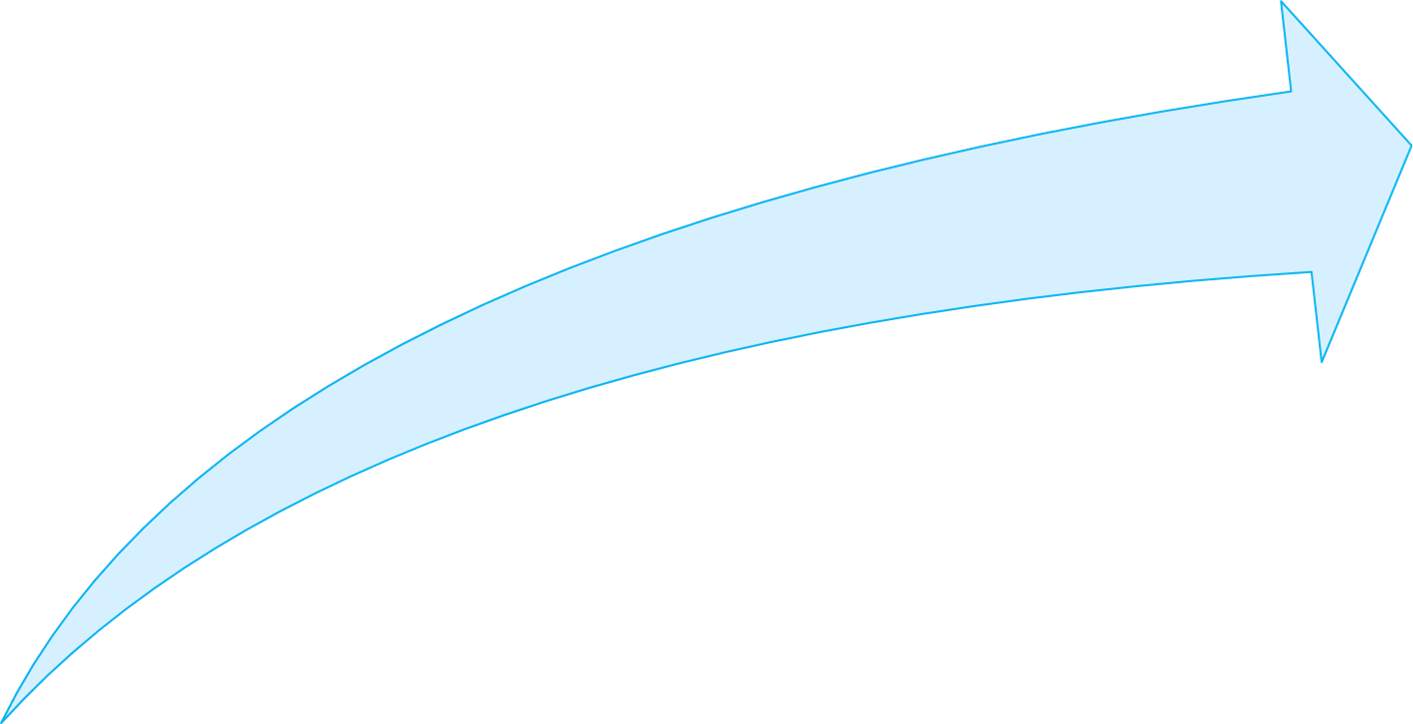 Extension 
Engagement – collaborating with diverse institutions, communities, and people to improve lives
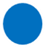 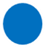 Research
Discovery – expanding knowledge and addressing challenges
Instruction
Learning – enhancing access to educational opportunities for all
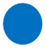 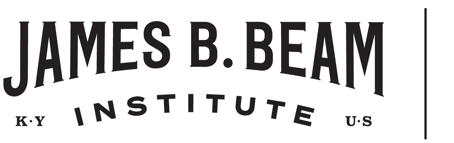 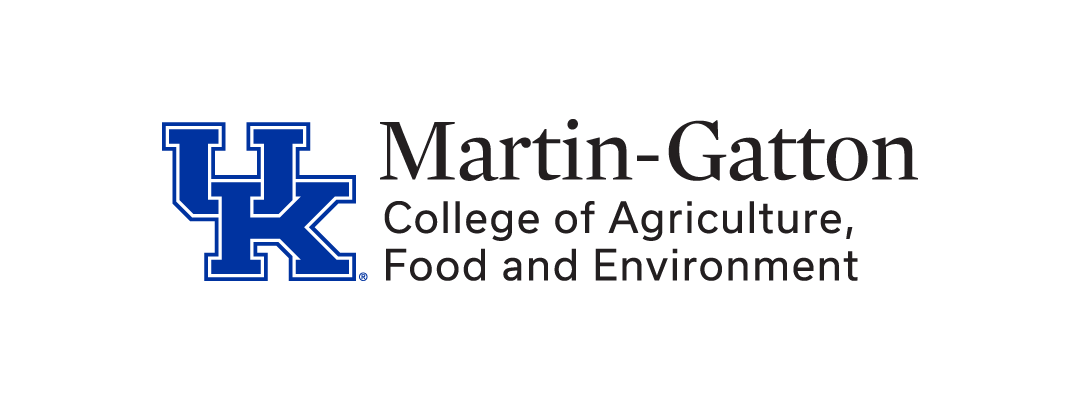 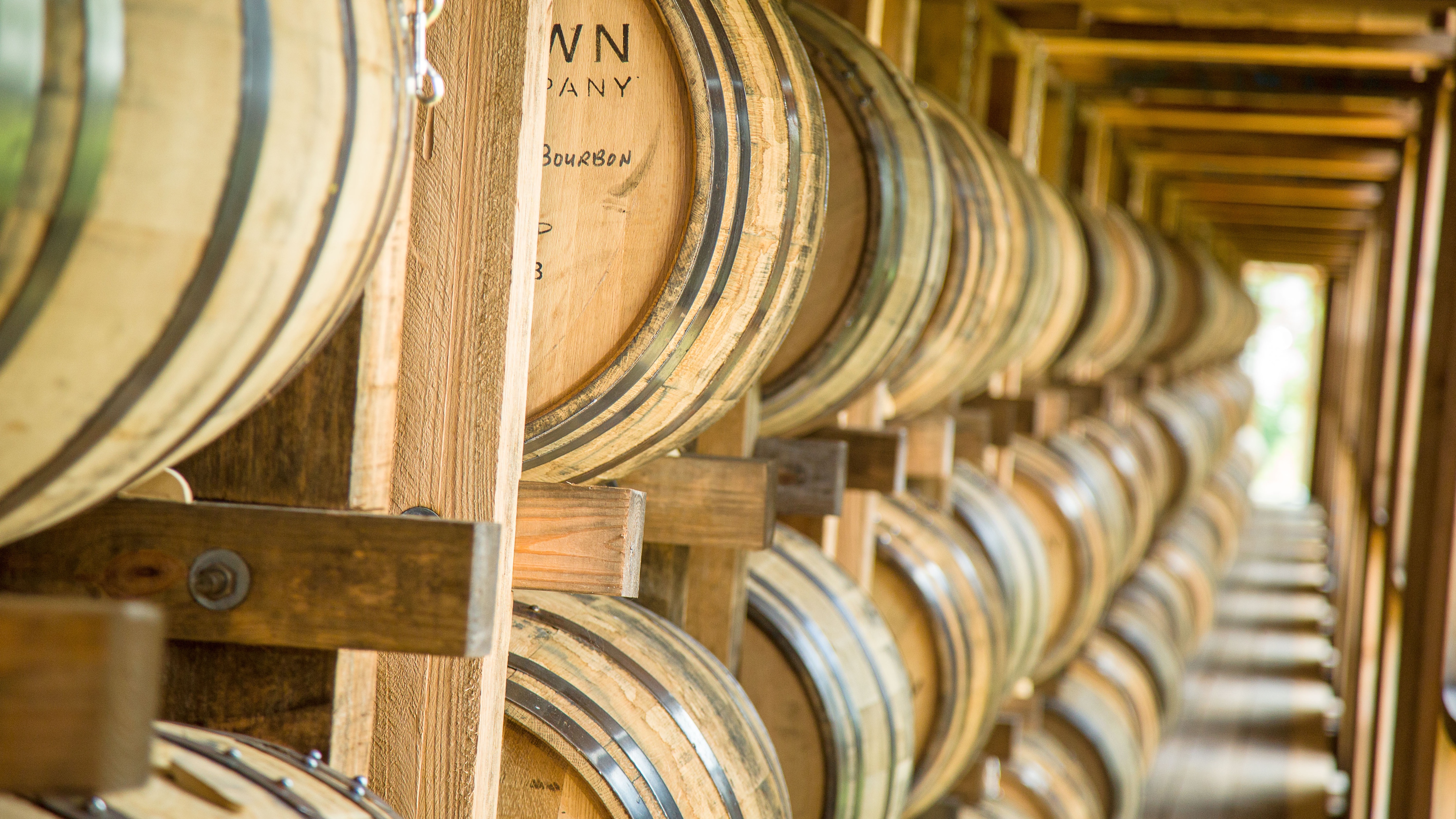 “When Beam Suntory first partnered with the University of Kentucky to create the James B. Beam Institute for Kentucky Spirits, we did so as an investment in the future of bourbon and the future of Kentucky’s workforce. The Institute has firmly established itself as a forum for continuing education and research, as well as collaboration across the industry to tackle some of our toughest challenges together.” 

								Alex Alvarez
								Chief Supply Chain Officer
								Beam Suntory
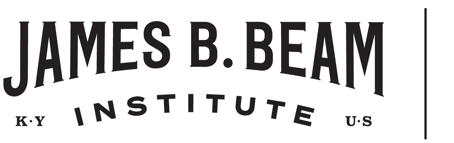 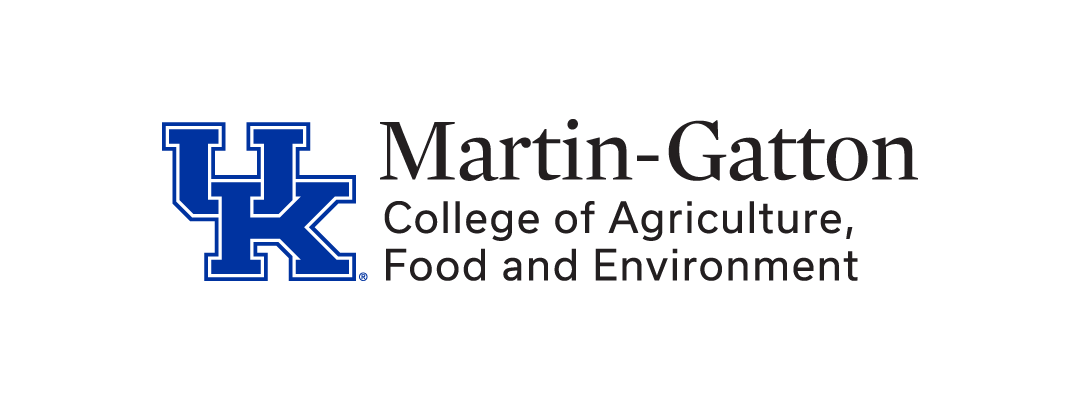 Kentucky is the Essential Ingredient
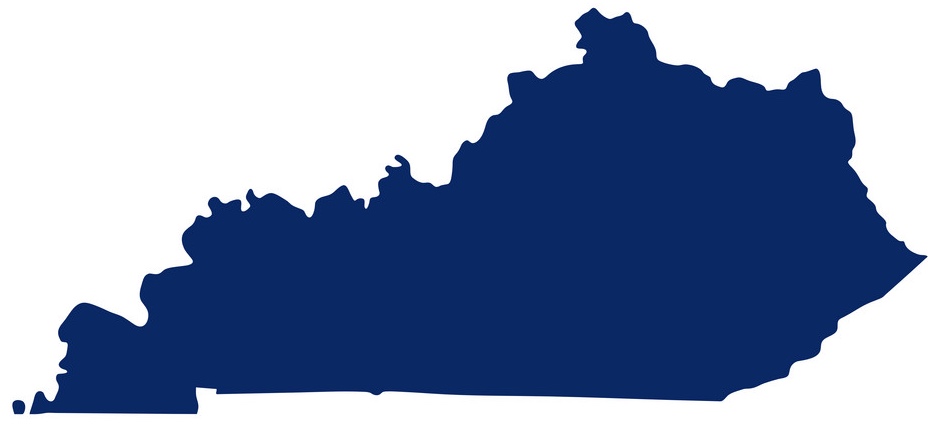 No Grains?
No Water?
No Oak?
No Bourbon.
No Scotch.
No Tequila (aged).
No Rum.
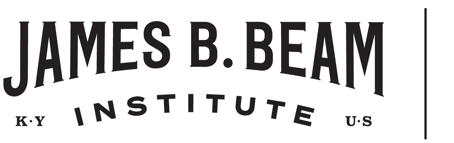 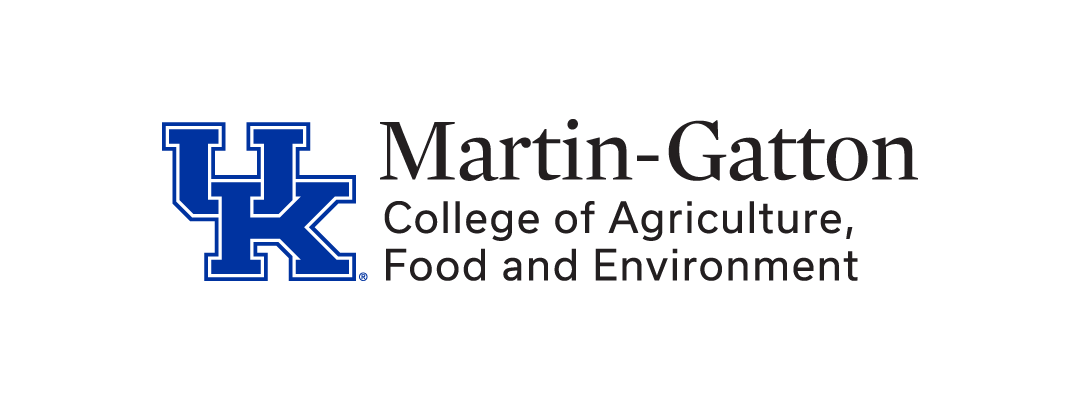 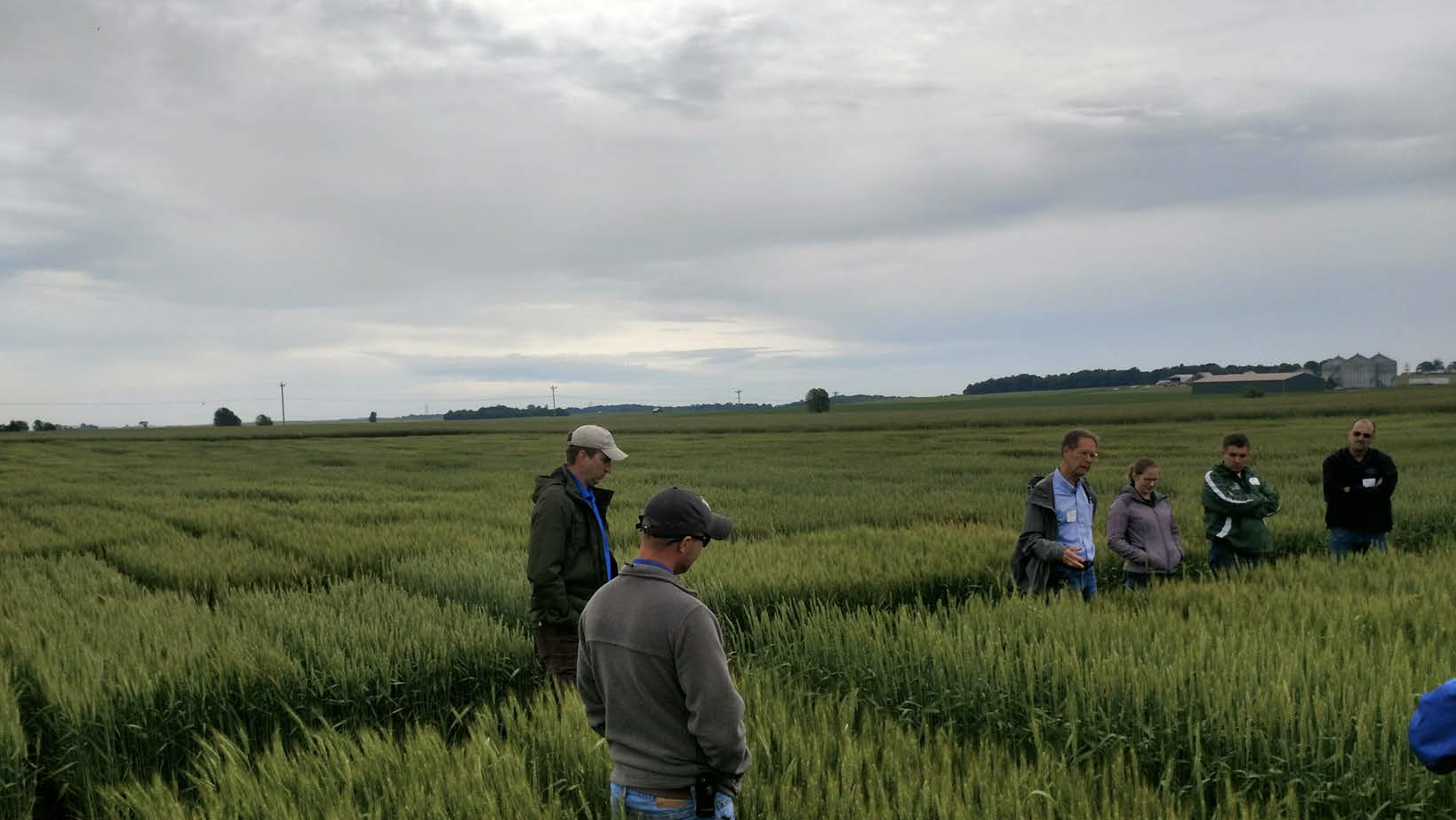 Why our farms? 
Why here?
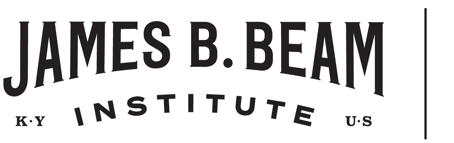 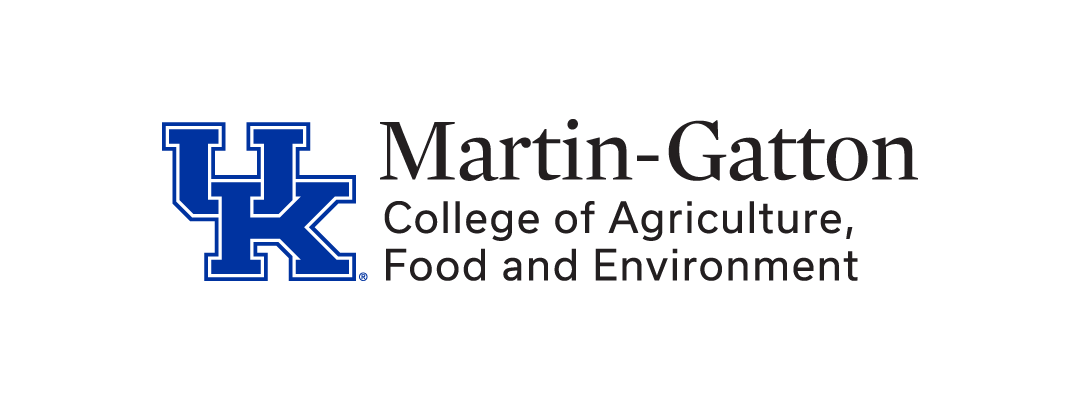 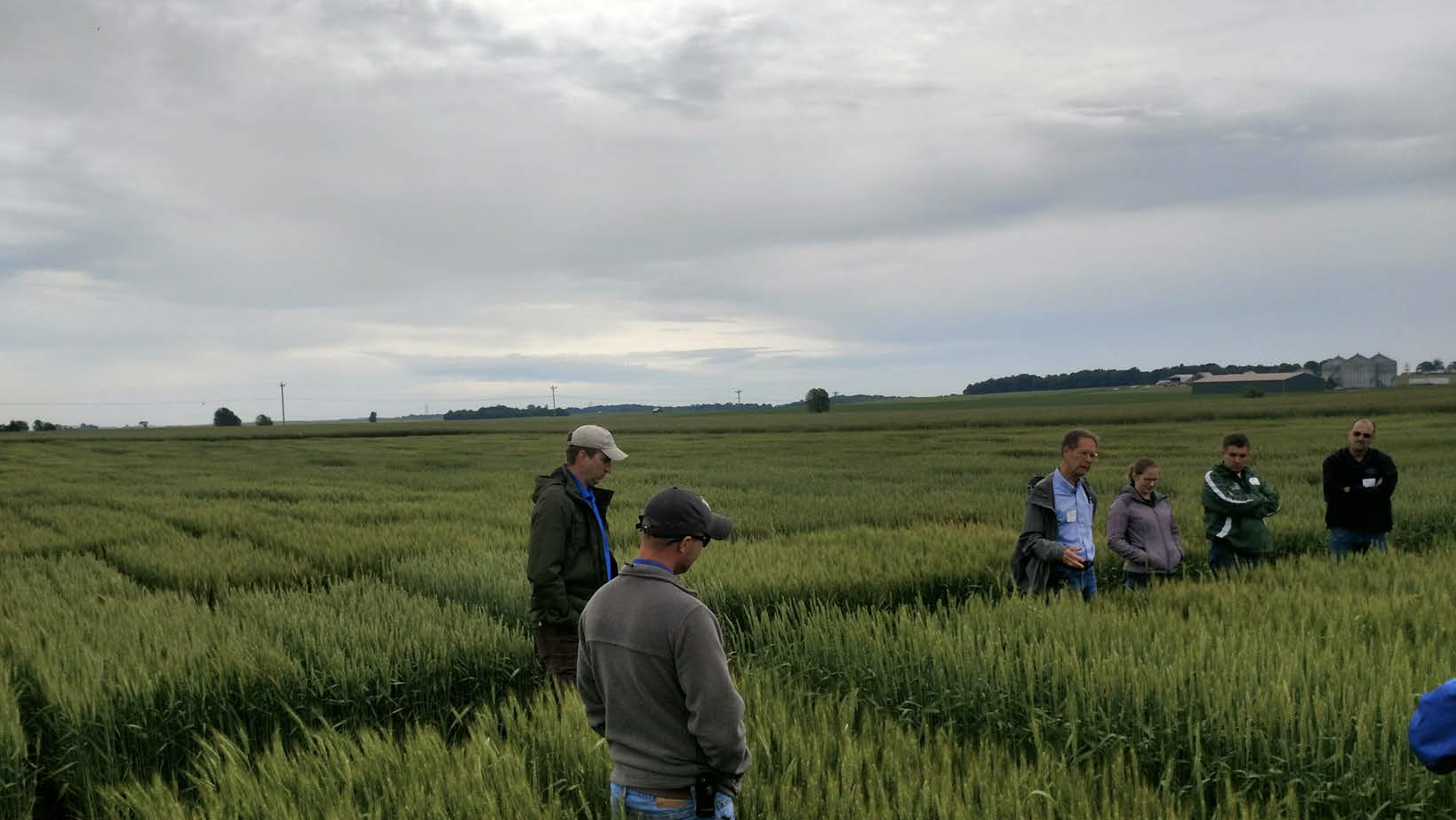 Kentucky’s most important crops for bourbon: Corn and wheat
World’s 1st and 2nd most important cereals





Globally, 70 percent used as animal feed, 30% used as food and drink (value sector)

Established research excellence
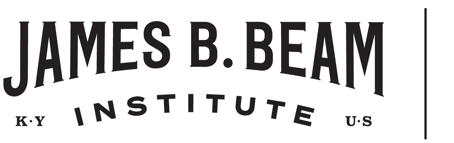 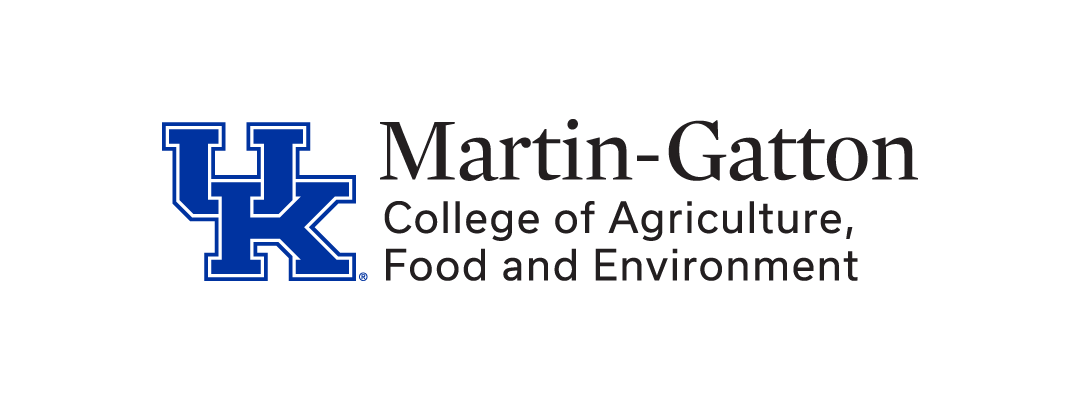 Serving Kentucky’s Signature IndustryMission and Vision of the Beam Institute
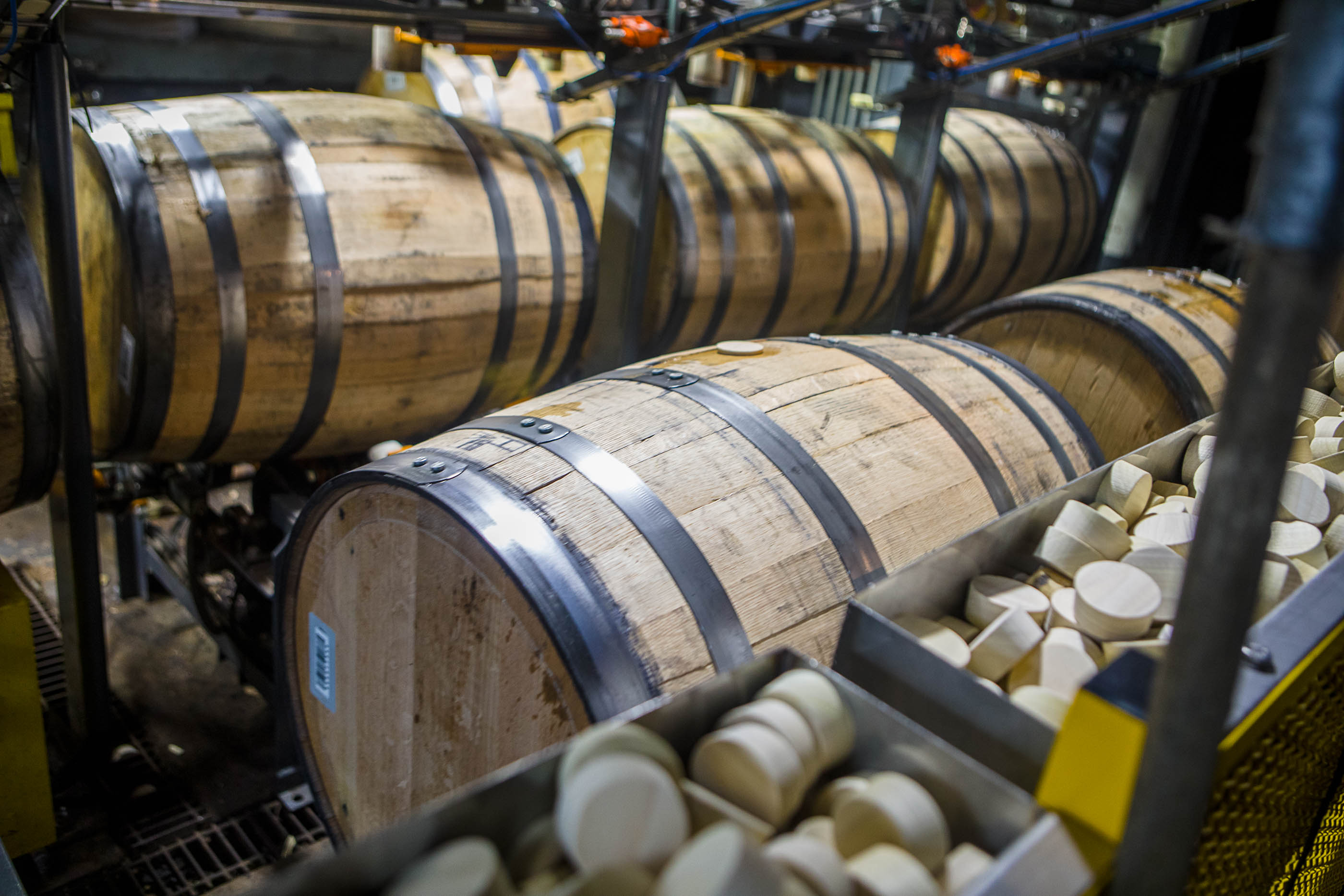 An internationally-recognized institute dedicated to the advancement of the bourbon industry through workforce programming, scientific discovery and industry partnerships.
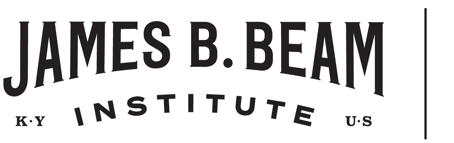 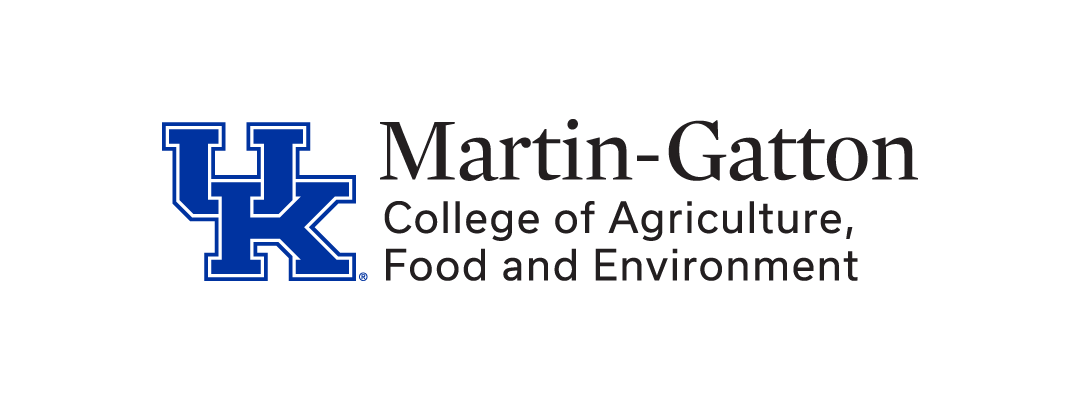 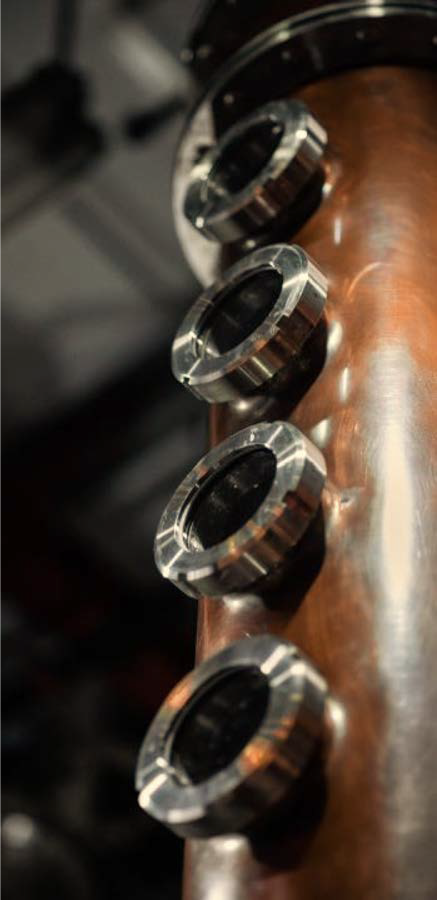 Who Are We?
Institute Operations
Seth DeBolt, Director
Ilka Balk, Associate Director
Brad Berron, Research Director
Glenna Joyce, Educational Coordinator

Faculty Fellows: 60 faculty fellows are part of the Beam Institute. Fellows come from multiple disciplines of study and are available for research projects, outreach and education
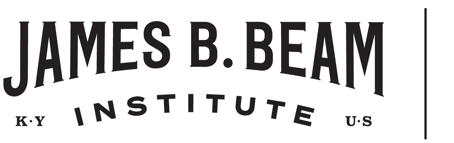 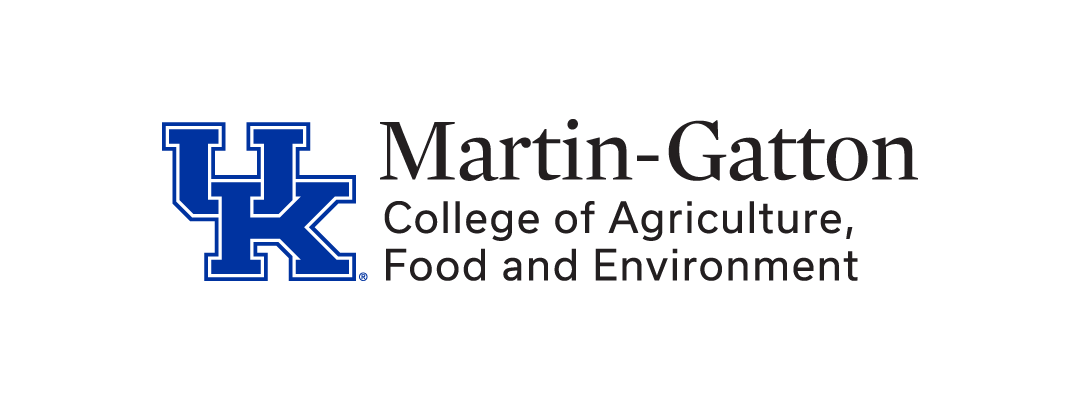 Development Timeline
2023: Beam Institute Opens
2019: Beam Suntory Shared Values Begins
Koetter Donates $200K
2015: Univ. Senate Approves Certificate
2022: SWRI-JBBI Visit & Strategic Planning
2020: MOU Signed with SWRI
2012: First Courses Launch
2019: Online Certificate Launch
2012
2019
2020
2023
2015
2021
2022
2023: 4th Annual Industry Conference
2012-15: Added Six Classes
Boswell Family Donates $1M
Beam Suntory Donates $5M
2022: Apprenticeship Program First Graduates
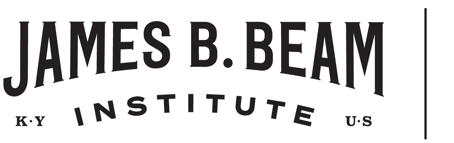 2021: JBBI Construction Begins
2019: 1st Annual Industry Conference
Academic Milestones
	Philanthropy Milestones
	Institution Milestones 
	Partnership Milestones
2021: Program Reaches More Than 140 Students
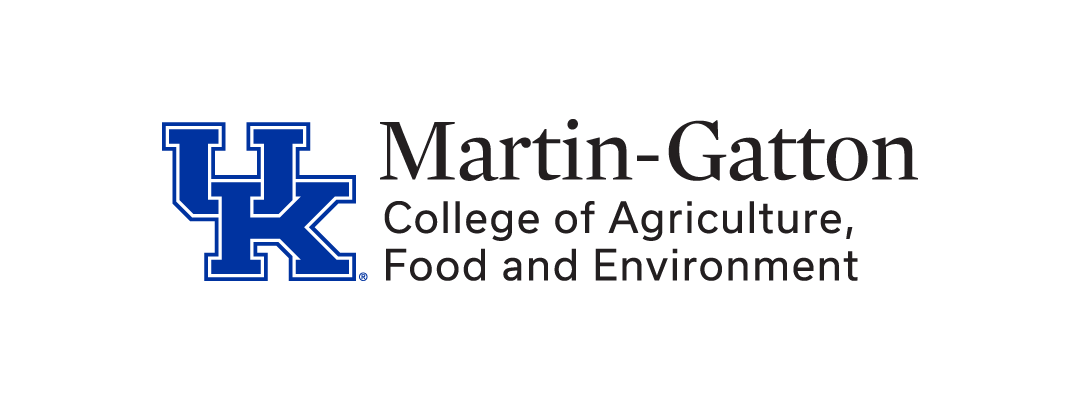 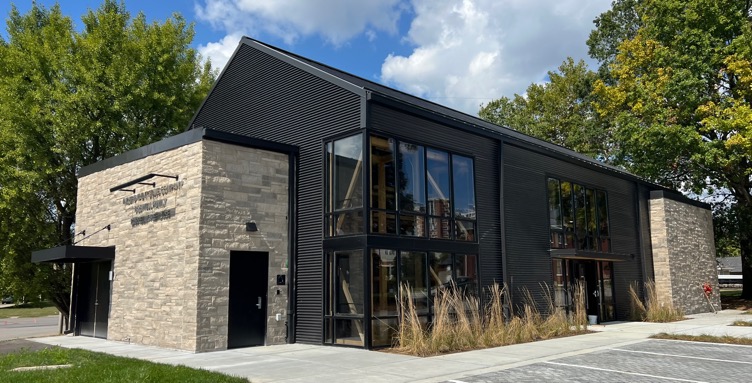 State of the Art InstituteGrowth in Multidisciplinary Programming
7,500 sqft teaching distillery on campus
Largest operational teaching distillery
Analytical space
Teaching space
Sensory lab

660 Barrel Maturation Facility
First of a kind maturation warehouse for American whiskey research and education

Private Investment
$5M gift from Beam Suntory
$1M gift from the Boswell Family and Independent Stave Company
$165,000 gift from Koetter Construction
Several gifts under $50k
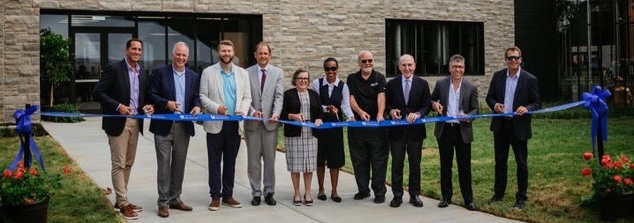 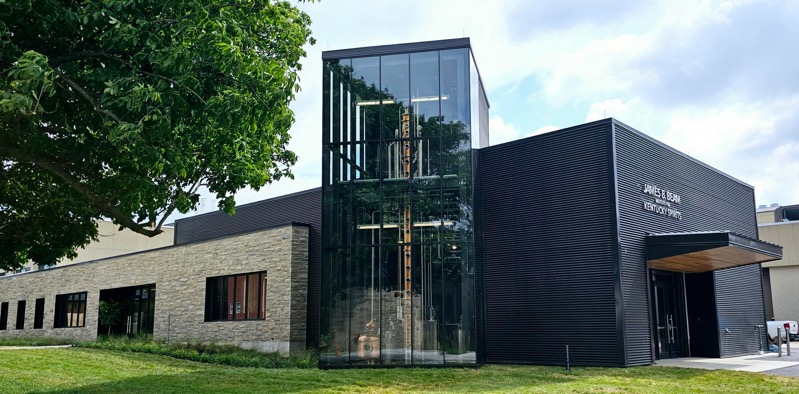 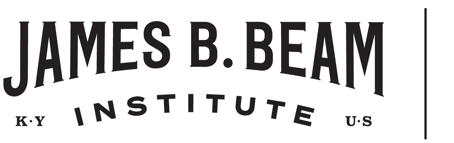 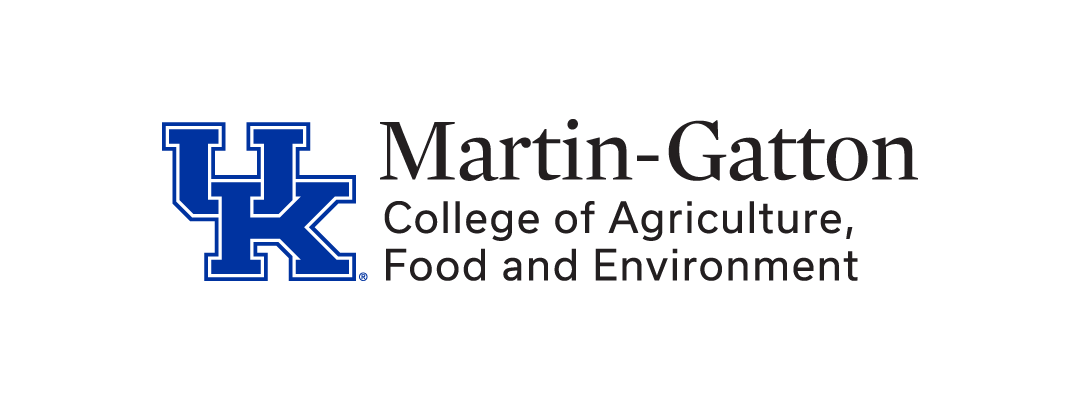 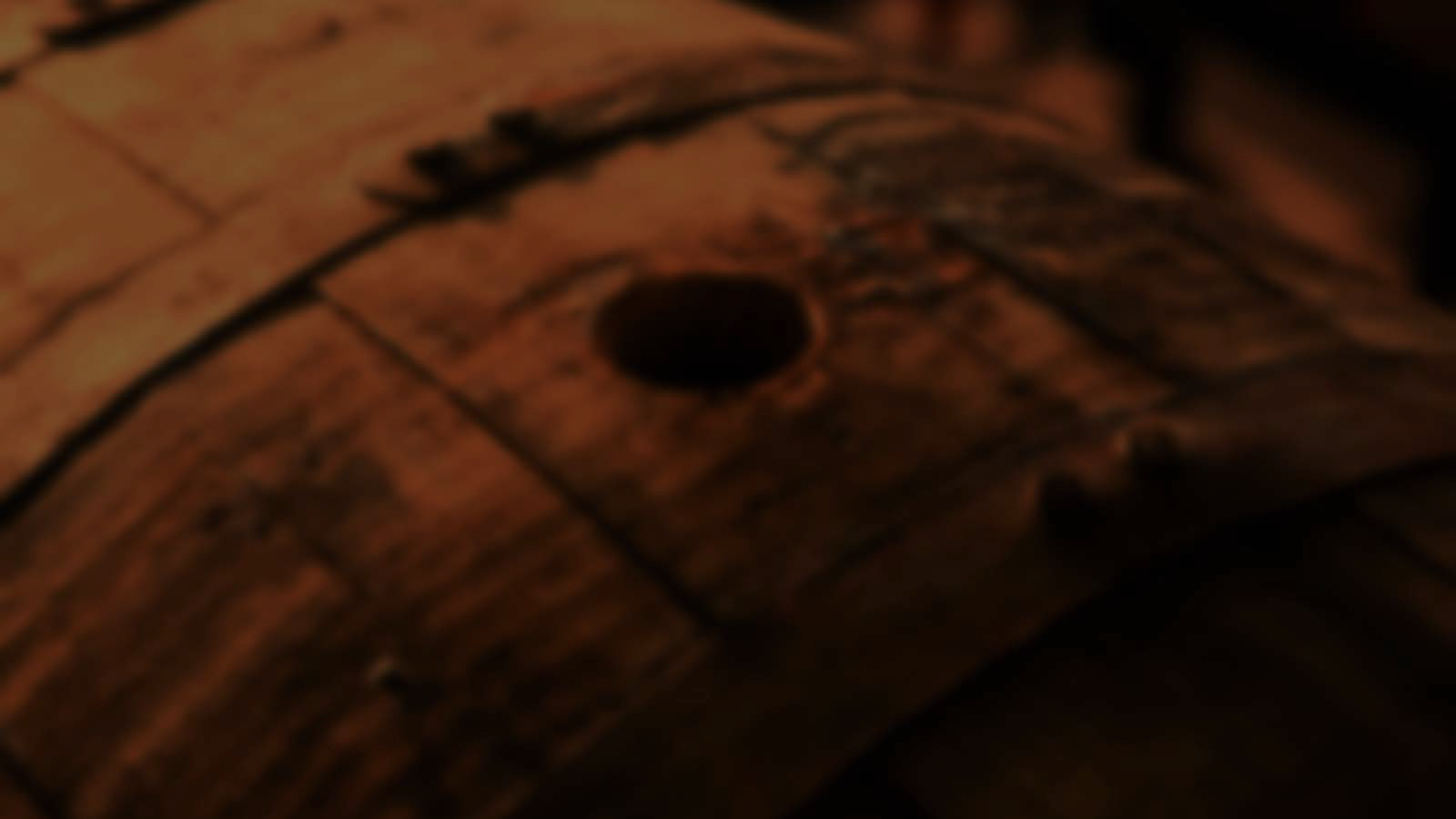 “Distillers in Scotland and Kentucky have strong, shared values in heritage, quality and sustainability, this gives a firm platform for the Scotch Whiskey Research Institute and University of Kentucky collaboration where joint research on areas like maturation will benefit our member companies on both sides of the Atlantic.” 

						
						James Brosnan
						Director of Research
						Scotch Whiskey Research Institute
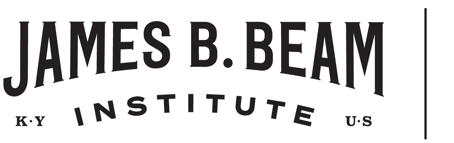 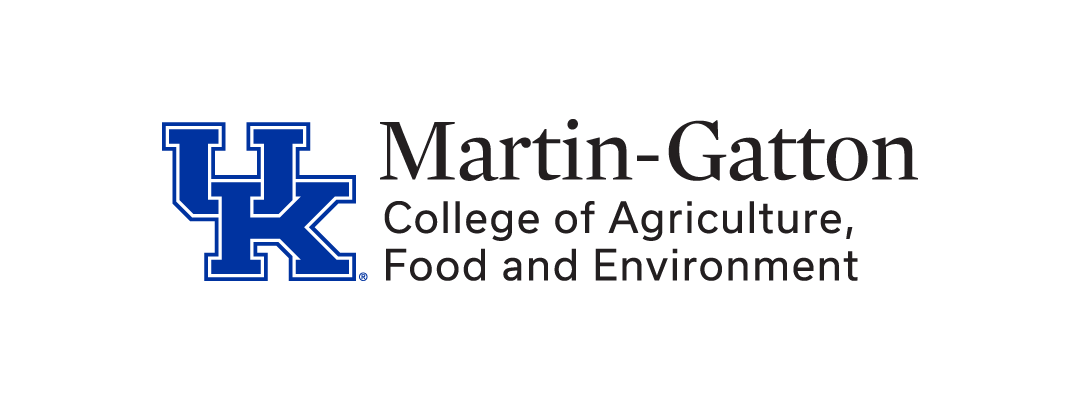 Educational Programming
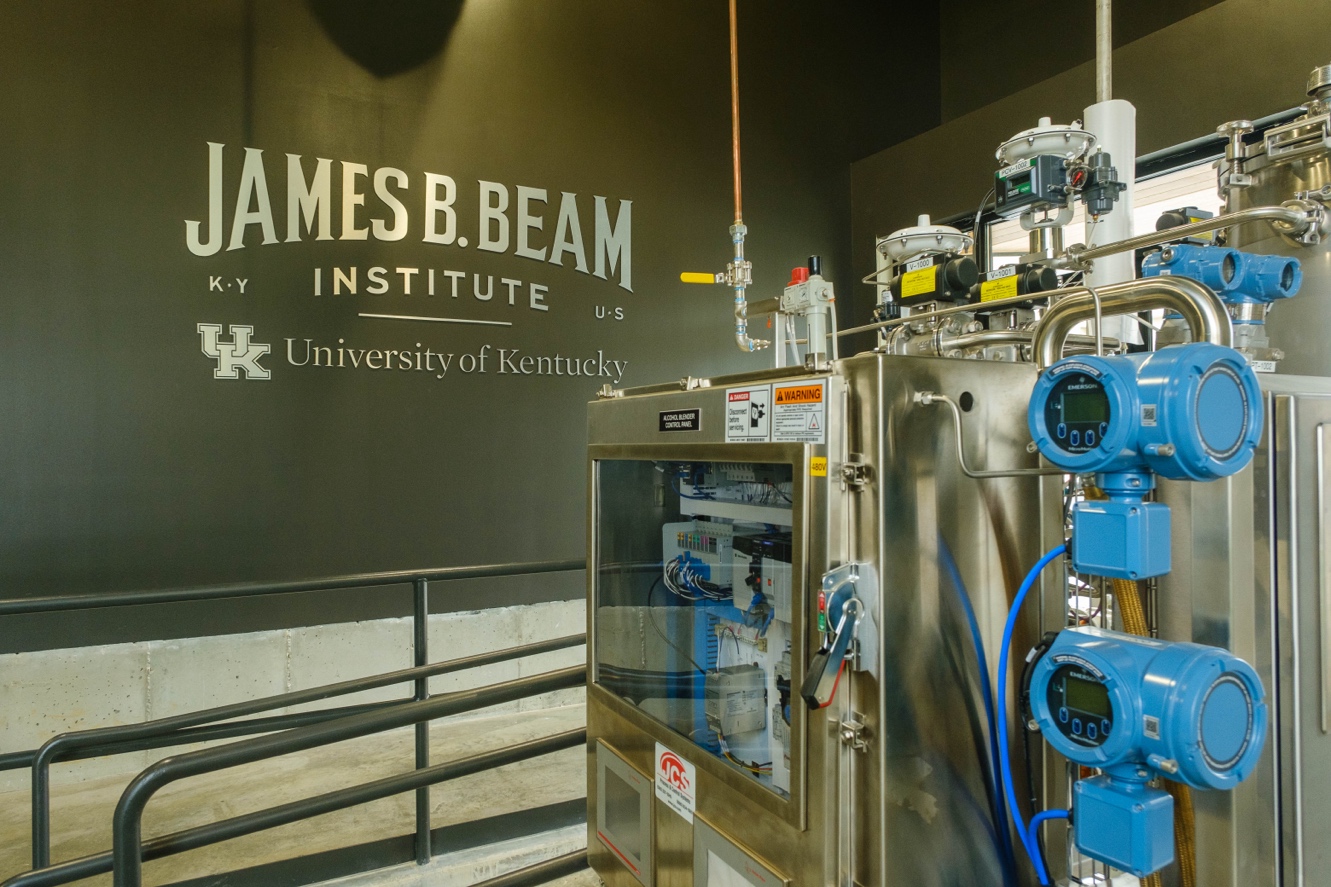 Business
DISCUS leadership academy. Previously run through Cornell moved to UK Gatton School in 2022 aligning with JBBI
Engineering
Bourbon Production Engineering, Lean Systems Engineering, Watershed Engineering 
Agriculture, Food and Environment
Dist/Wine/Brew, Fermentation, Sensory, Viticulture, Enology, Wine appreciation
Basic Science
Brewing Sci/Tech, Spirit Chemistry
Social and Corporate Responsibility
Humanities
Spirits tourism, Craft writing, Law
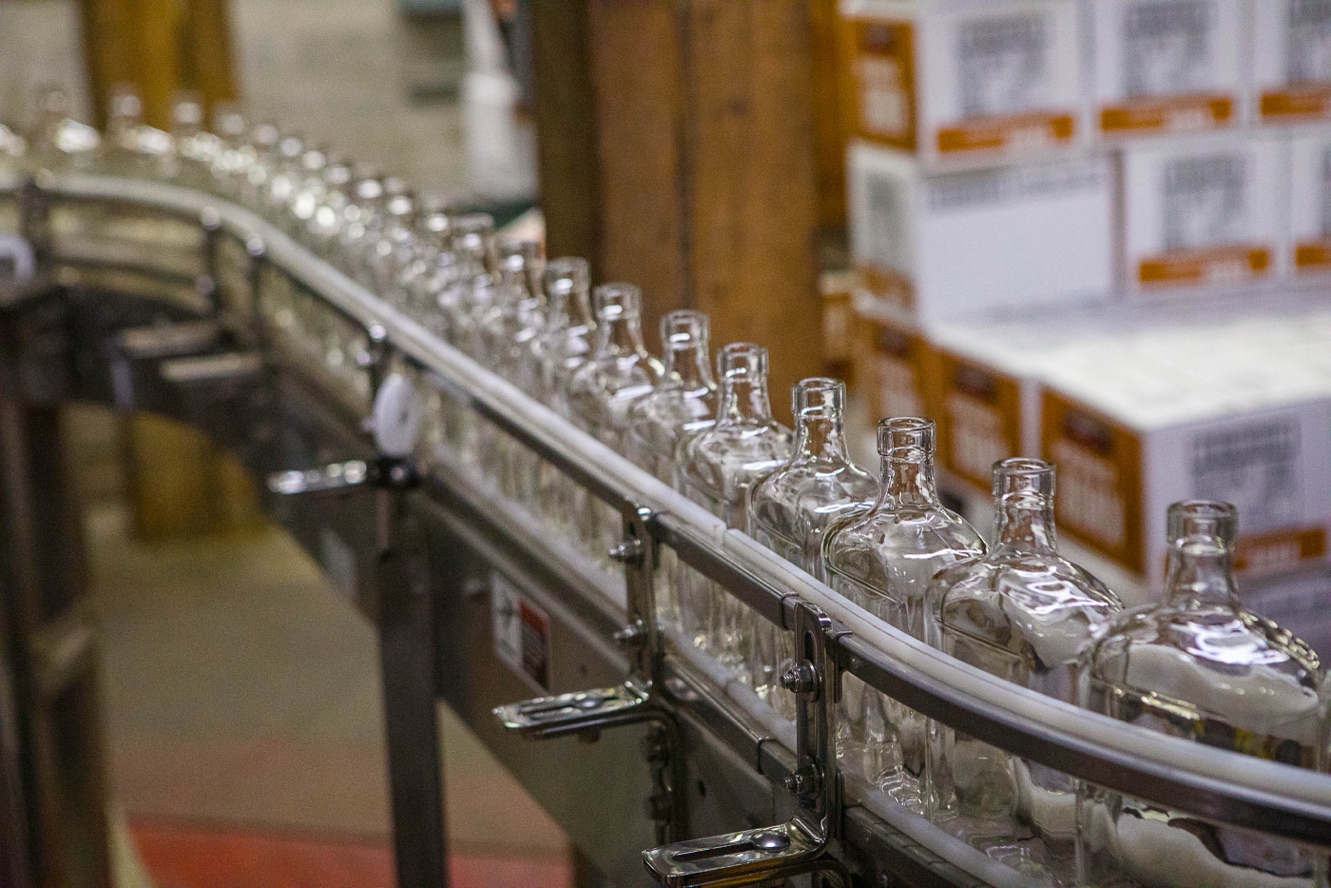 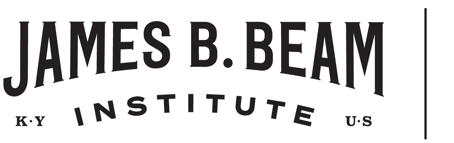 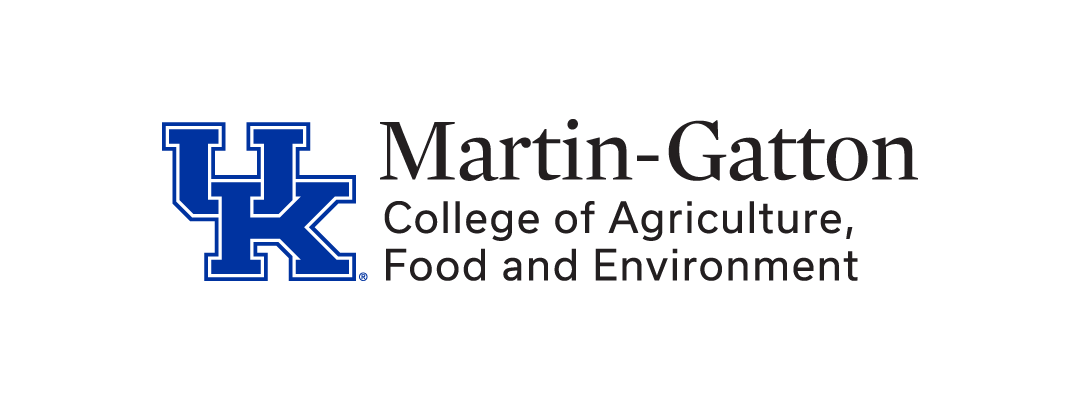 Workforce Training & Industry Engagement
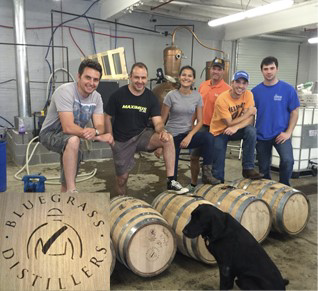 Undergraduate/Graduate Coursework
12 new classes with two new classes added in 2022
35%-65% growth in certificate completion each year

Internship and Co-op
Certificate students get real world experience
Employers get first look at top students

Annual Industry Conference
Emphasis on technical content, not sales
2023 Industry Conf welcomed more than 850 attendees
Largely considered ‘the conference’ for distilled spirits in North America
Kentucky focused with Kentucky Distillers Association as partner
Short-Course Program for Distillery Workers 
Leverage UK faculty expertise
State accredited apprenticeship program launched. The future model of flexible industry training through higher education
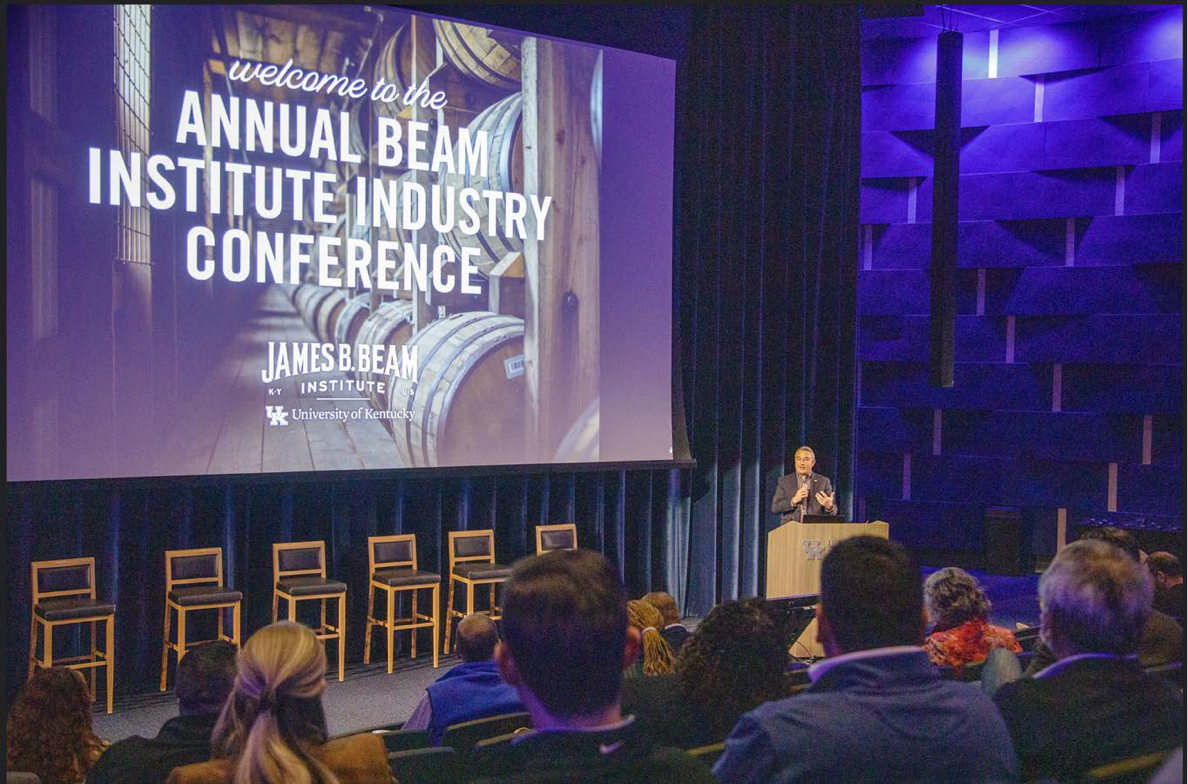 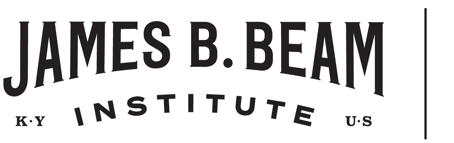 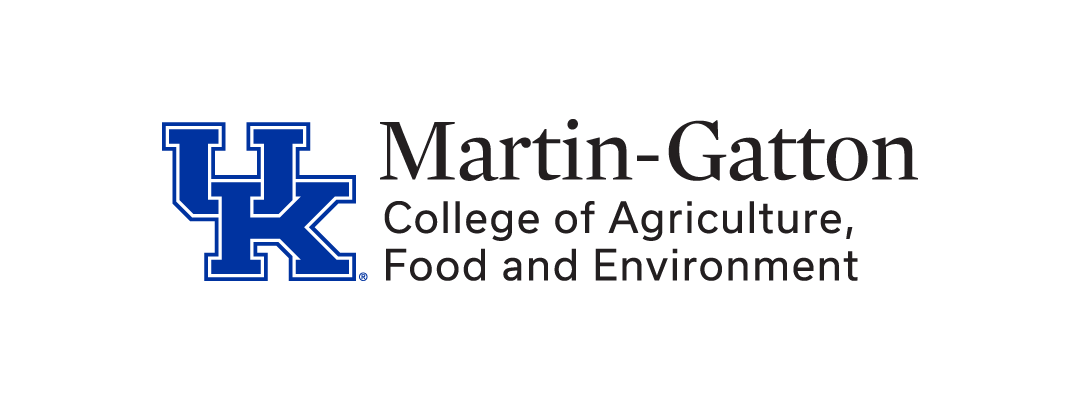 Workforce Training & Industry Engagement
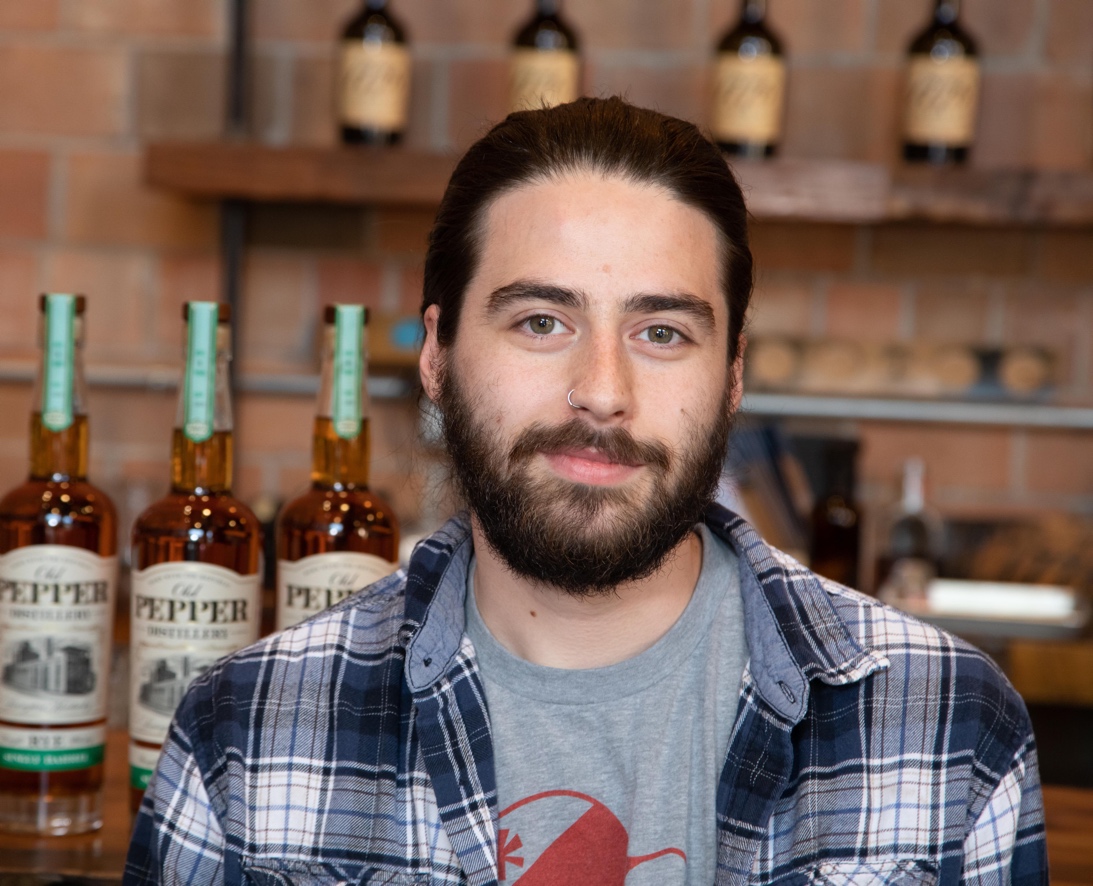 Cody Giles, named head distiller at James E. Pepper Distillery.


Grace Outlaw, joined the Sazerac Operations Leadership Program.
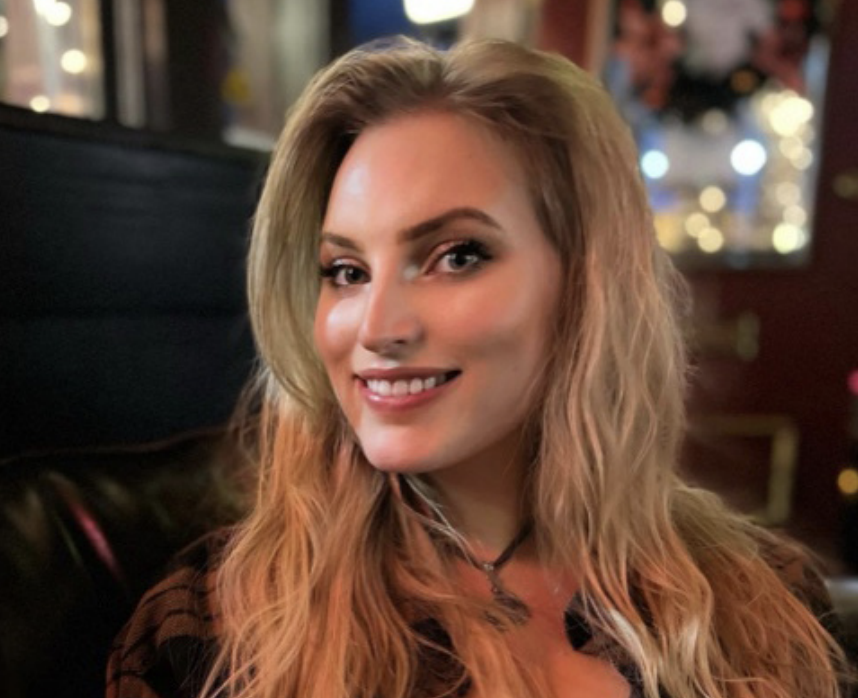 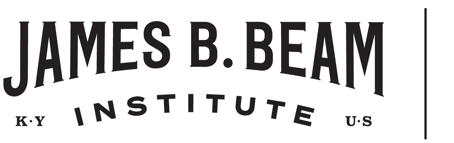 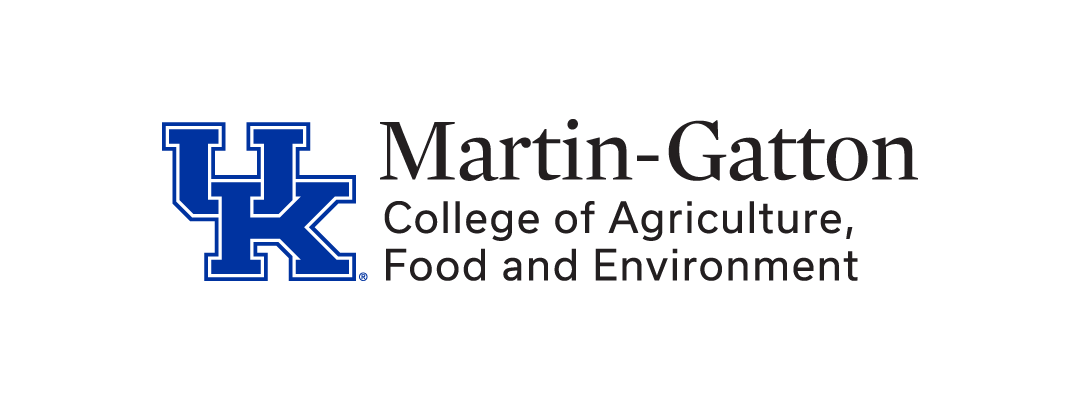 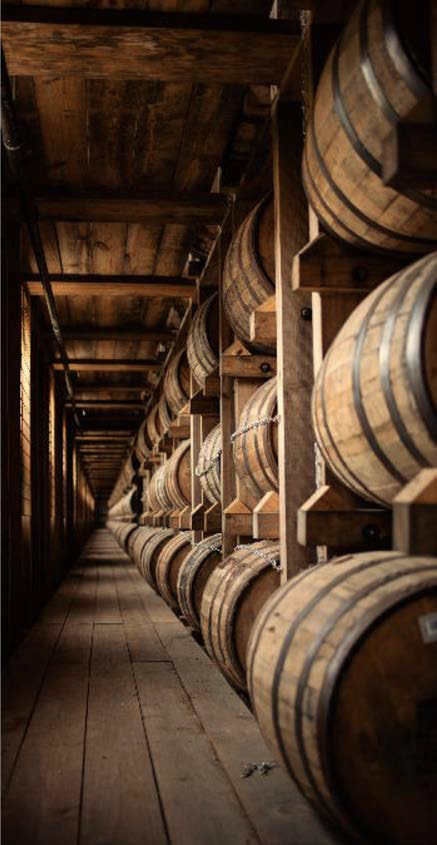 Research Partnership Models
Research Models
Non-confidential, industry-wide research
Partially confidential research
Confidential research

Streamlined Access to UK – Access to leading-edge resources
Metabolite analysis
Metabolomics core
Light microscopy core
Electron microscopy core
Proteomics core 
Sensory Panels
Custom analytical assays developed by world class experts
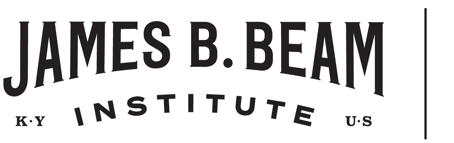 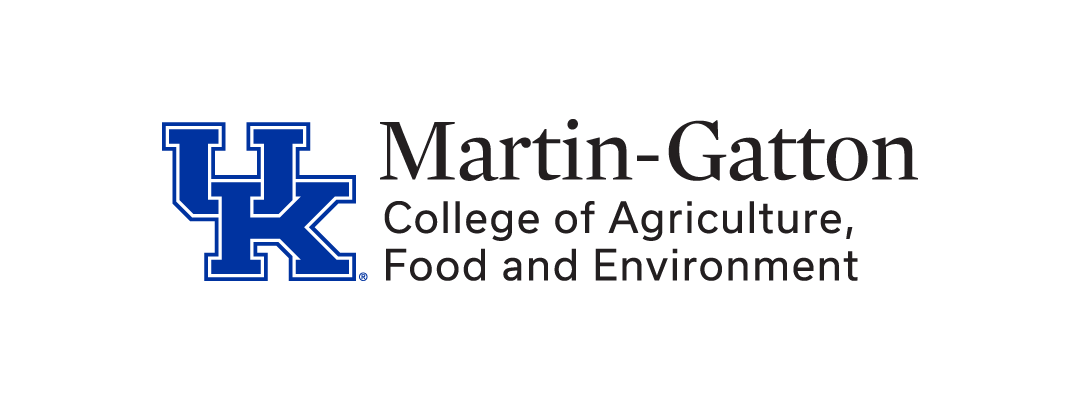 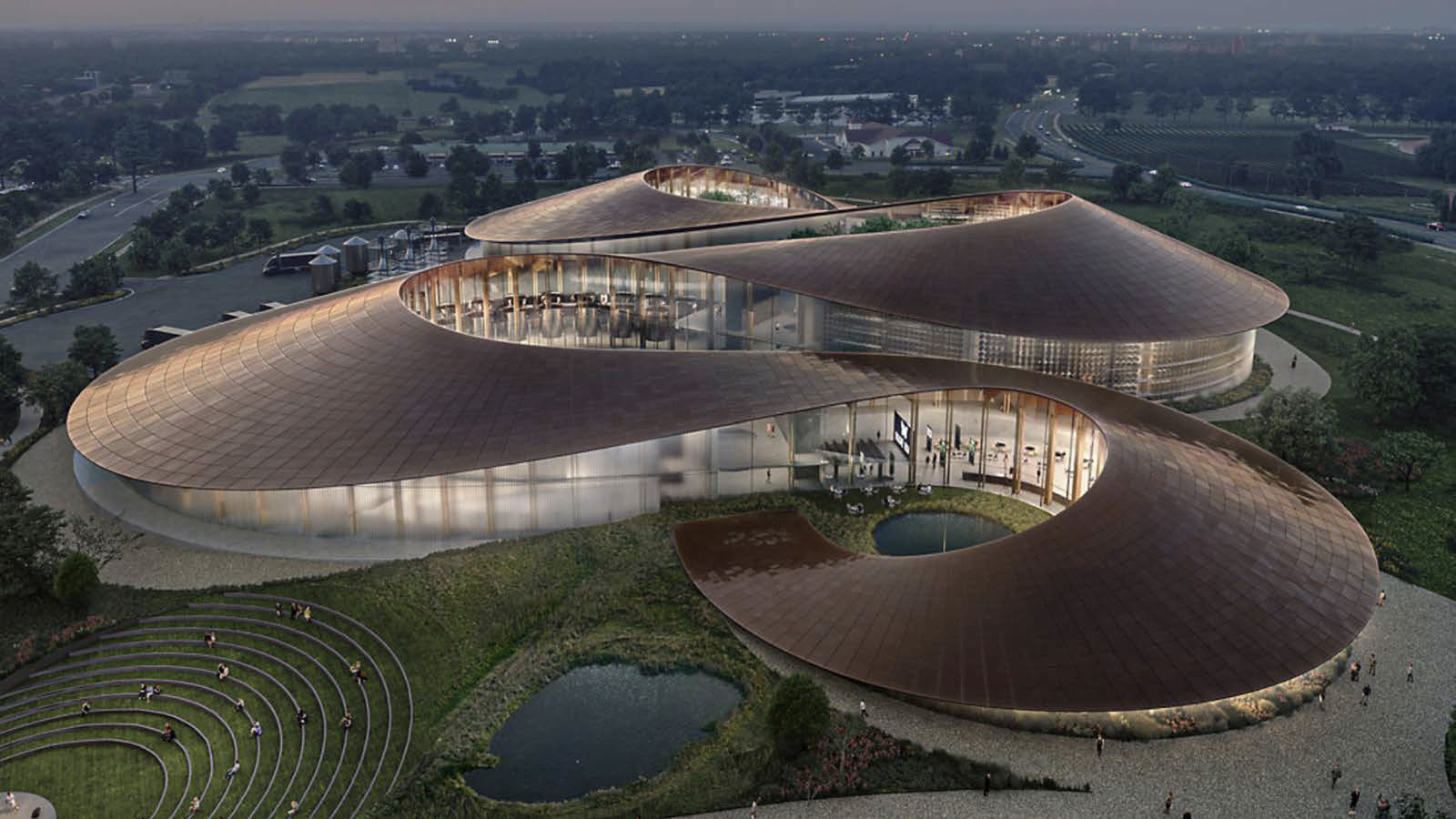 Future Proofing the bourbon industry
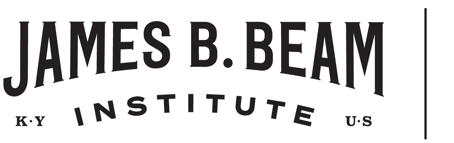 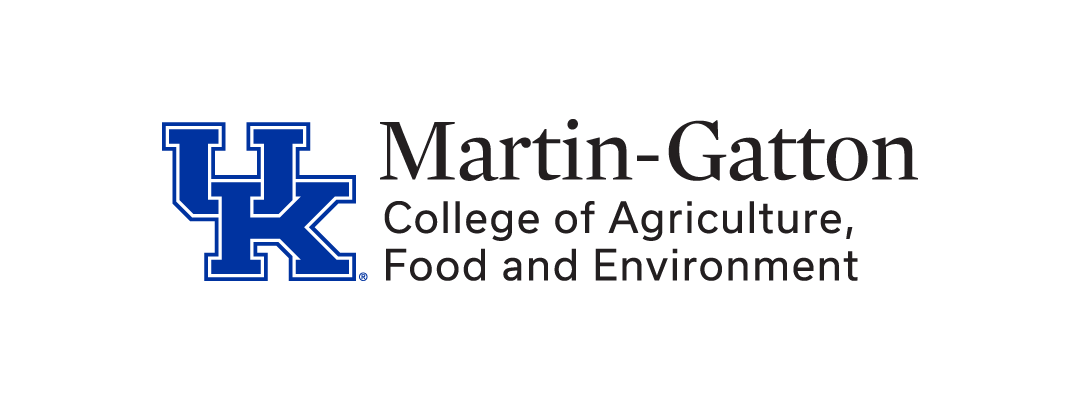 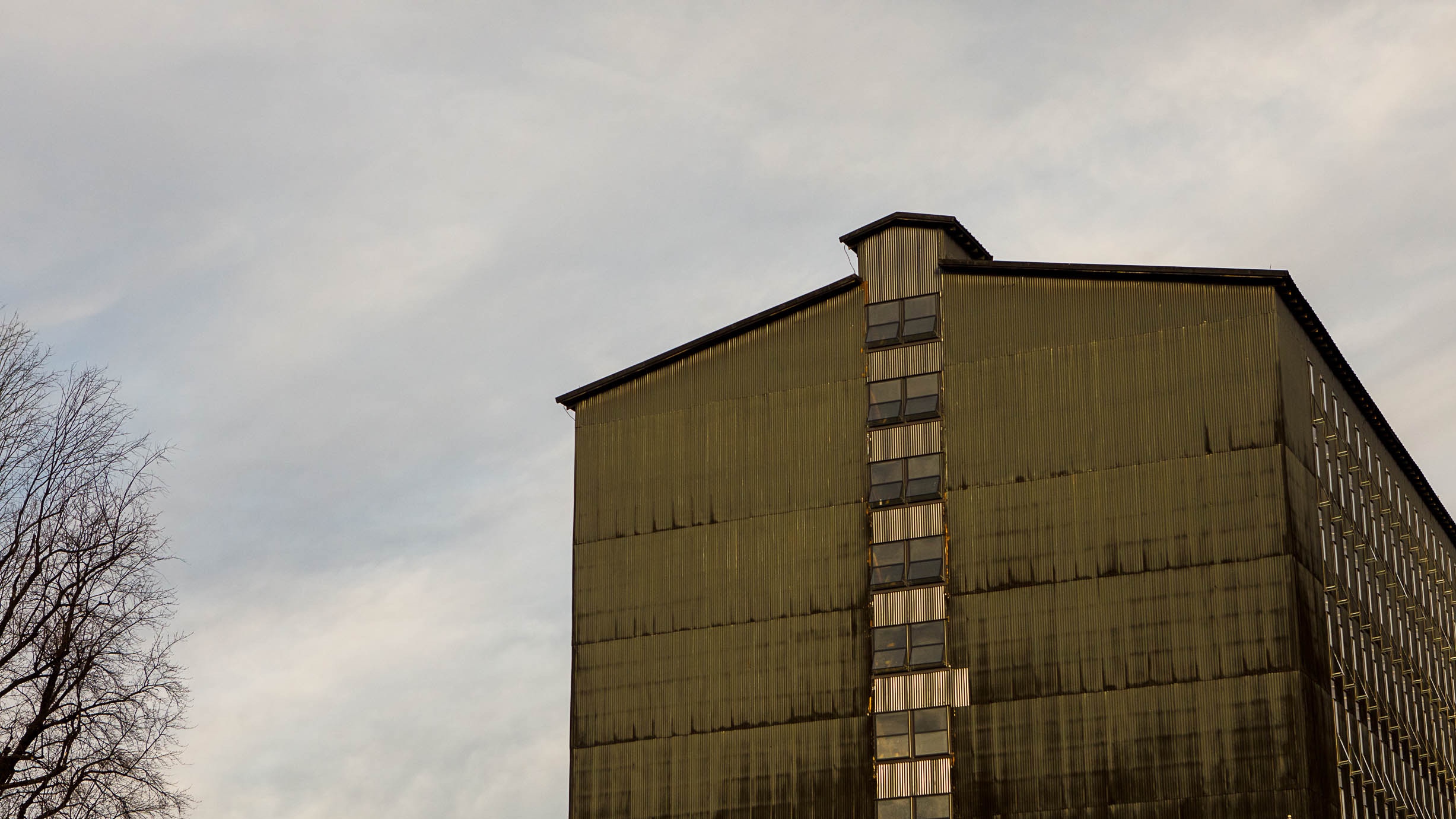 “We are excited to better understand its genetics to help ensure the next generation of Independent Stave Company stakeholders has a high-quality, plentiful supply of this noble species.”

Brad Boswell		
CEO, Independent Stave Company
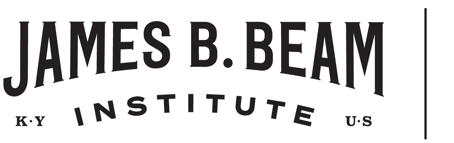 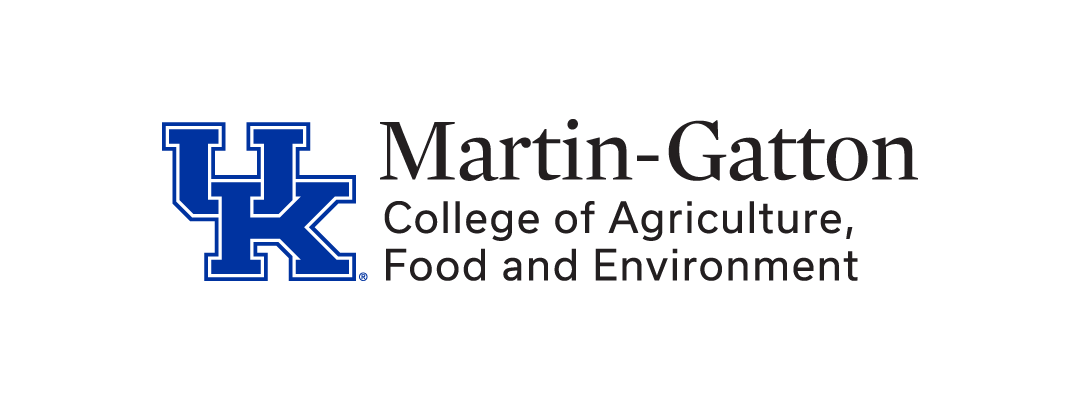 Innovation to Reduce Liquid Loss
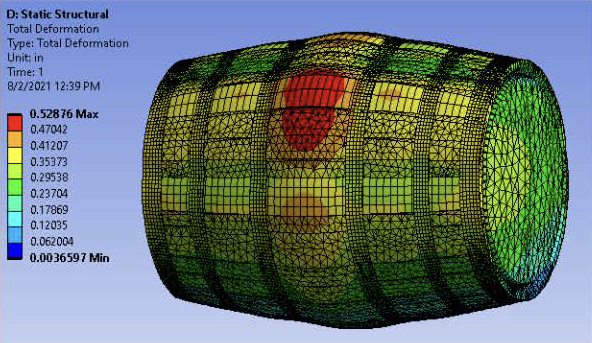 Engineering innovation to reduce liquid loss could have an estimated $400 million impact, annually

Research Focus in Barrel Quality 
Stave Quality
Recovery
Corrosion
Sensing
Controls
Maturation
Safety
Lean Manufacturing
Regular Hoop Placement
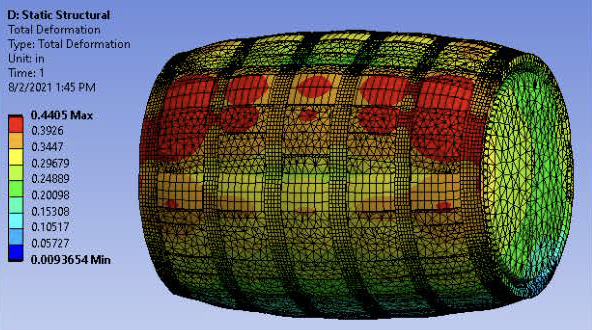 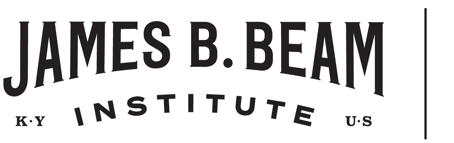 Even Hoop Placement
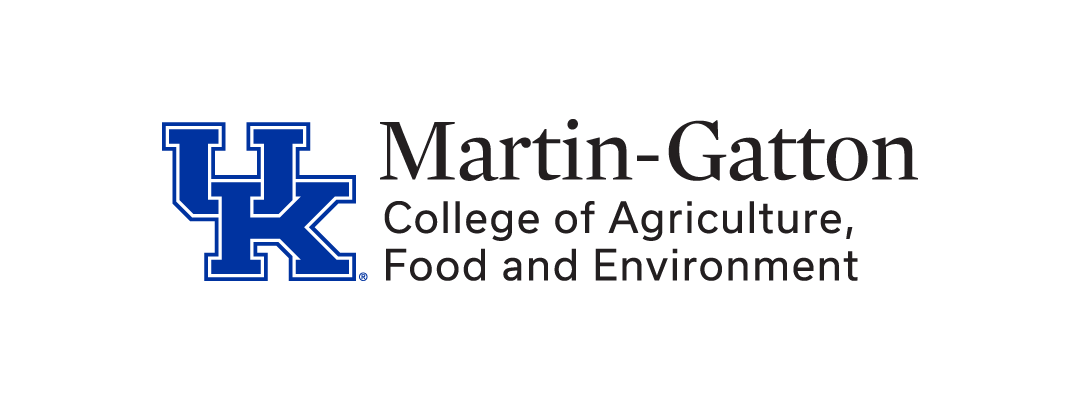 Presentation to the Economic Development and Workforce Investment Interim Joint CommitteeBourbon Brings Jobs: Workforce Training and Spirits Innovation October 26, 2023---
Nancy Cox, PhD, Vice President for Land-grant Engagement and Dean,
UK Martin-Gatton College of Agriculture, Food and Environment

Seth DeBolt, PhD, Professor and Director of the James B. Beam Institute for Kentucky Spirits, 
UK Martin-Gatton College of Agriculture, Food and Environment
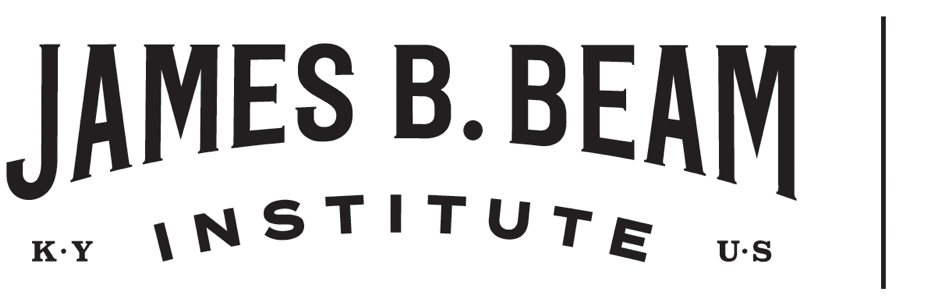 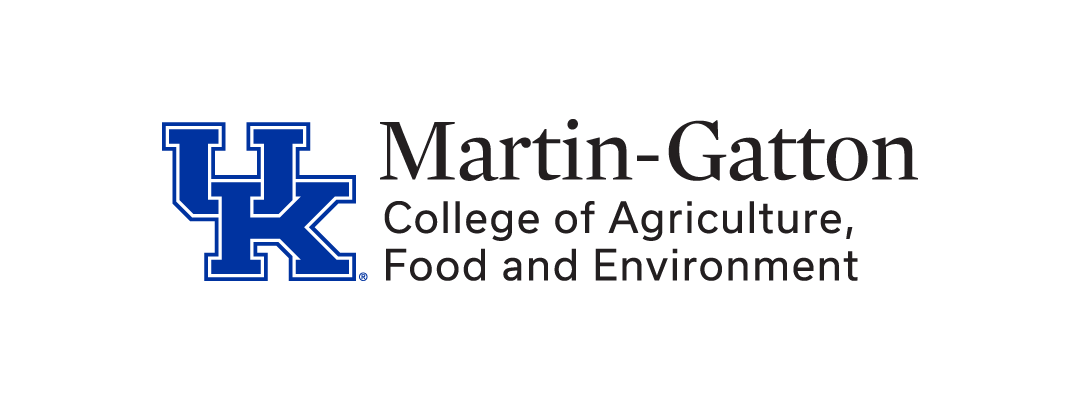